Absolwent UwB jako pracownik.
Perspektywa pracodawców
dr Szymon C. Czupryński, Biuro Karier, Uniwersytet w Białymstoku
Badania pracodawców:
Termin: sierpień – listopad 2018 r.
Grupa docelowa: przedsiębiorstwa działające na terenie Białegostoku i okolic.
Metoda badawcza: metoda jakościowa, wywiad kwestionariuszowy.
Firmy i instytucje, które wzięły udział w badaniu:
Wykres 1. Udział przedsiębiorstw w badaniu z uwzględnieniem podziału na charakter firmy
Źródło: opracowanie własne.
Porównanie z Badaniem Losu Absolwentów rocznika 2017/2018
Wykres 2 i 3. W jakiego rodzaju firmie pracowałeś(aś) / pracujesz?
Niepracujący absolwent
Pracujący absolwent
Źródło: opracowanie własne.
Źródło: opracowanie własne.
* Wyniki pochodzą z raportu z Badań Losów Absolwentów rocznika 2017/2018, str. 14 i 29..
Firmy i instytucje, które wzięły udział w badaniu:
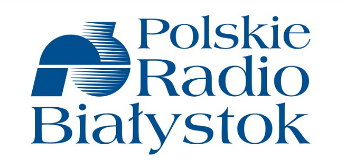 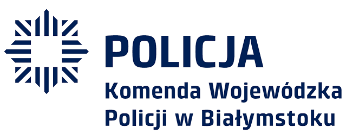 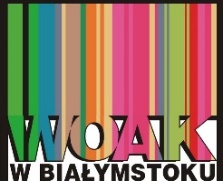 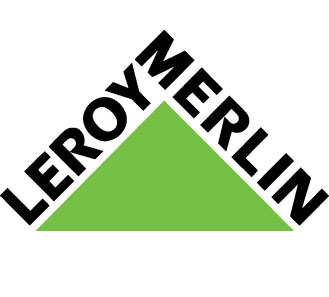 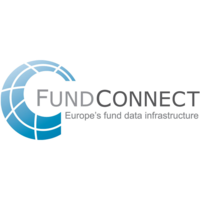 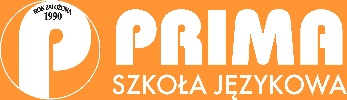 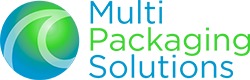 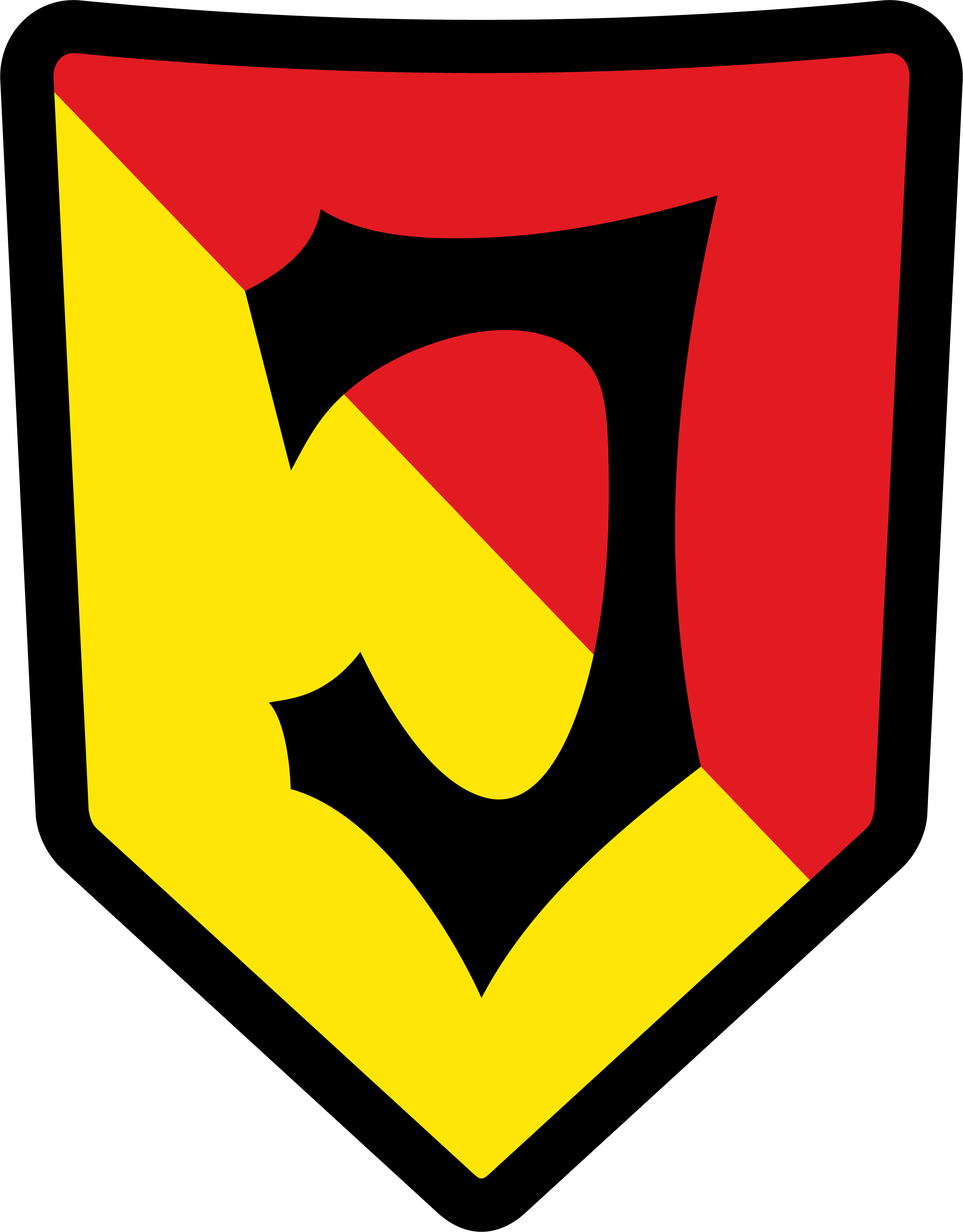 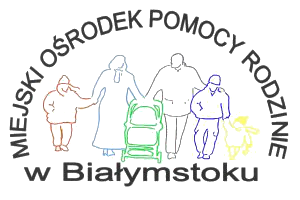 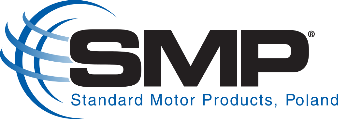 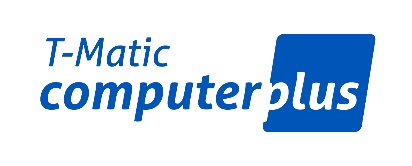 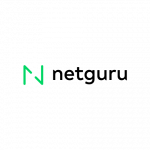 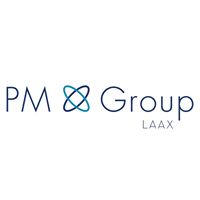 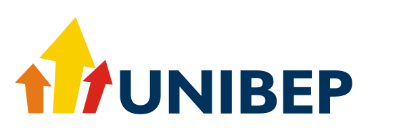 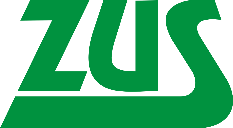 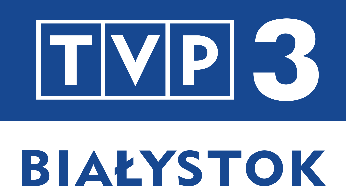 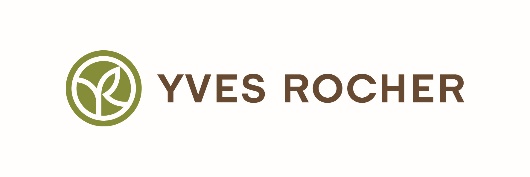 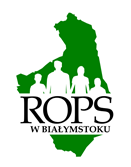 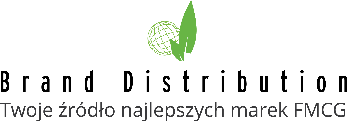 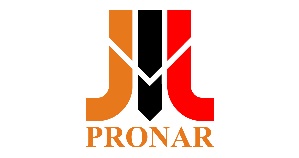 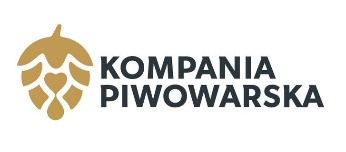 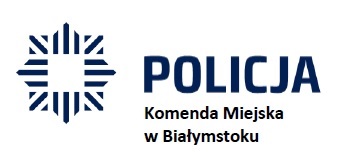 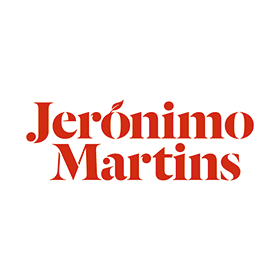 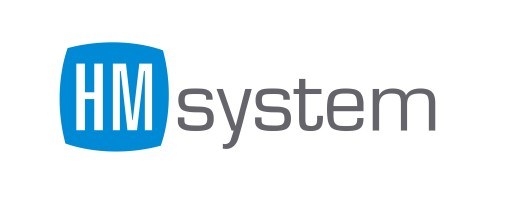 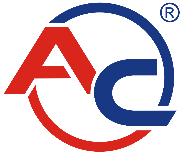 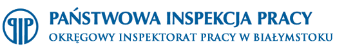 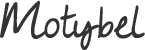 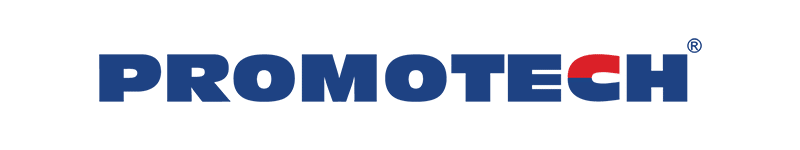 Absolwent UwB po… :
Wykres 4. Jakie kierunki ukończyli pracownicy w Pana/Pani firmie?
Źródło: opracowanie własne.
Absolwent UwB po… :
Wykres 5. Po jakich kierunkach studiów najchętniej Pan(i) zatrudnia absolwentów?
Źródło: opracowanie własne.
Kwalifikacje, umiejętności i kompetencje:
Wykres 6. Kwalifikacje, umiejętności i kompetencje, które są dla Pana/Pani firmy najważniejsze
Źródło: opracowanie własne.
Kwalifikacje, umiejętności i kompetencje absolwentów UwB:
Wykres 5. Jakie kwalifikacje, umiejętności lub kompetencje są atutem absolwentów UwB?
Źródło: opracowanie własne.
Kwalifikacje,umiejętności i kompetencje absolwentów UwB:
Wykres 6. Jakich kwalifikacji, umiejętności lub kompetencji najbardziej brakuje absolwentom UwB?
Źródło: opracowanie własne.
Proponowane zmiany w zakresie kształcenia na UwB:
Tabela 1. Co Pan(i) zmieniłaby w procesie kształcenia studentów podczas studiów na UwB?
Źródło: opracowanie własne.
Wnioski:
preferowane kierunki, po których najchętniej zatrudniają absolwentów UwB to: ekonomia, prawo, zarządzanie, administracja,
pracodawcy wysoko oceniają wśród absolwentów UwB: wiedzę specjalistyczną, znajomość języków obcych, czy komunikatywność,
wg pracodawców absolwenci UwB mają największe problemy, aby połączyć teorię z praktyką, aby podjąć zaangażowanie lub wykazanie się zdolnościami analitycznymi,
pracodawcy postulują, aby w procesie nauczania większą wagę poświęcić na praktyczne aspekty nauki kierunku, na którym dany student studiuje.
Dziękuję za uwagę